Automatically Detecting Error Handling Bugs using Error Specifications
Suman Jana1, Yuan Kang1, Samuel Roth2, Baishakhi Ray3
1Columbia University
2Ohio Northern University
3University of Virginia
Incorrect error handling: a major source ofsecurity vulnerabilities
One of OWASP’s top 10 sources of security vulnerabilities
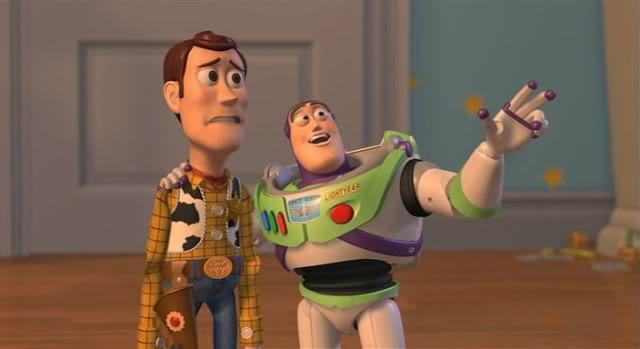 CVE-2015-8617
CVE-2015-0208
CVE-2014-0092
CVE-2015-7941
CVE-2015-0288
CVE-2015-0285
CVE-2015-8340
CVE-2015-0292
CVE-2014-9826
...
...
...
Error handling is especially problematic in C
int ret = func1(...); 
if (ret == 0) {
  /* pass the error upstream or exit */   
}
char *ptr = func2(...); 
if (!ptr) {
  /* pass the error upstream or exit */ 
}
No built-in exception handling mechanism
Developers design custom error protocols (e.g., 0 means error)
What can go wrong?
GnuTLS CVE-2014-0092
int _gnutls_certificate_verify2 (…)
{   ...
    if (check_if_ca(...)==0) {
      result = 0;
      goto cleanup;
    }
    ...
    result = 1;
cleanup:
    return result;
}
int check_if_ca (…)
{   ...
    if (result <0) {
      goto cleanup;
    }
    ...
    result = 0;
cleanup:
    return result;
}
Completely breaks SSL/TLS security guarantees against 
an active man-in-the-middle attacker
Error handling bugs are hard to 
detect and localize
Error conditions are rare
Error handling bugs are often silent (no crashes) but produce incorrect results
 Hard to detect without test oracles
 How to design program-independent error handling oracles?
Bugs manifest far away from their sources
 Hard to localize
EPEx: automated detection of 
error handling bugs
Error path exploration
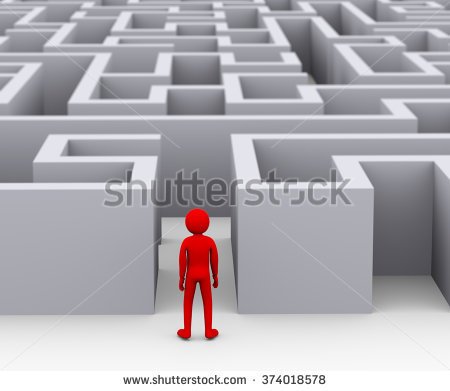 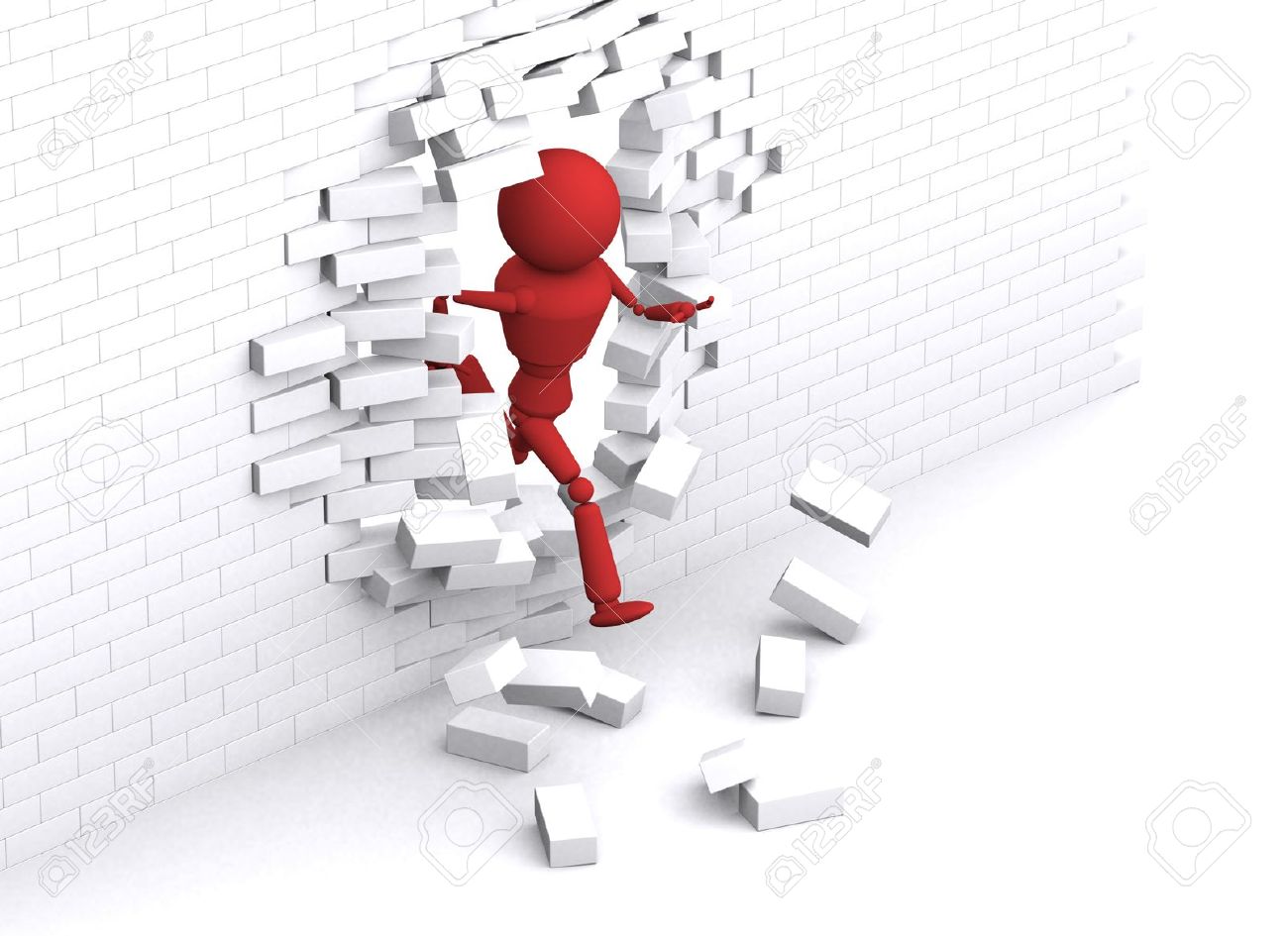 Too many paths
1. Under-constrained symbolic execution at caller
2. Identify and only explore error paths
Generic error handling oracle
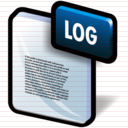 Log the error
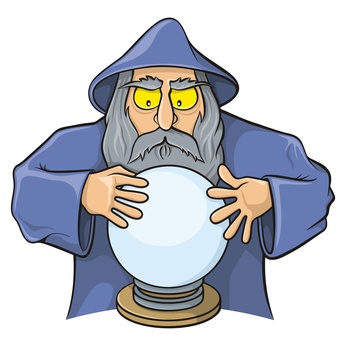 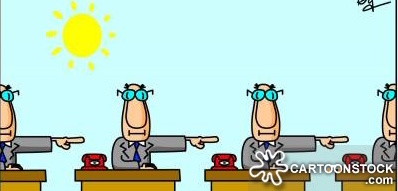 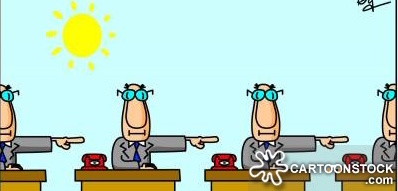 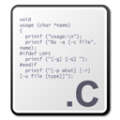 Pass the error upstream
Error handling  oracle
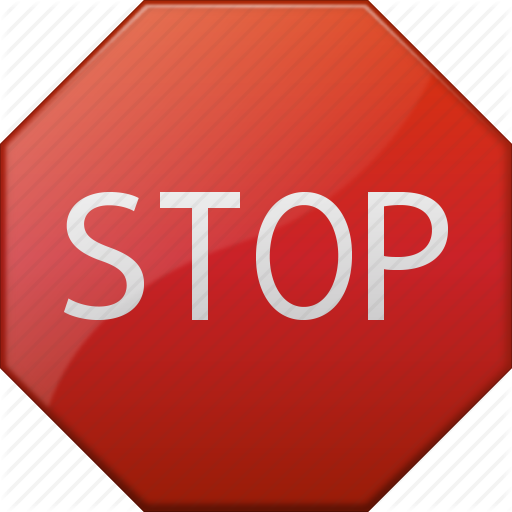 Terminate the program
Buggy error handling if none of these happen
Generic error handling oracle
What about
error code transformations?
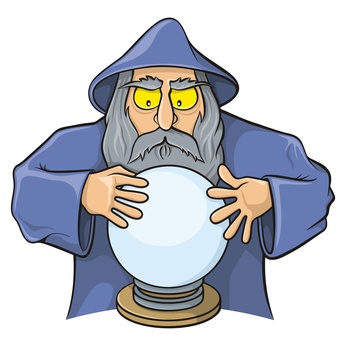 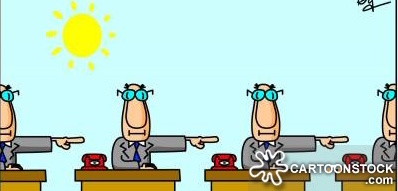 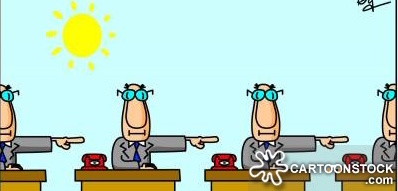 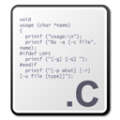 Pass the error upstream
Error handling  oracle
Programs have valid error ranges:
transformations within those ranges are fine
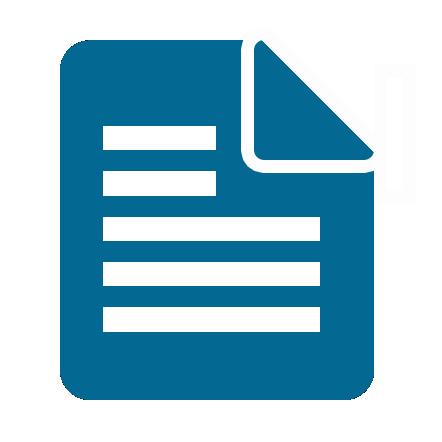 Error spec
Bug localization
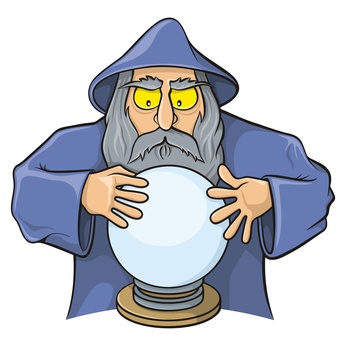 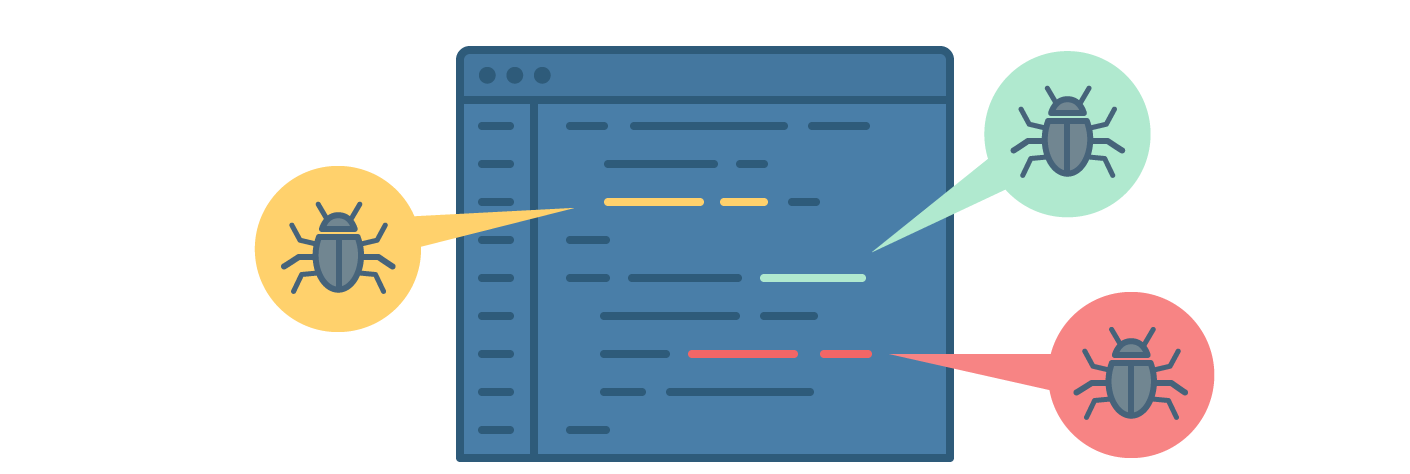 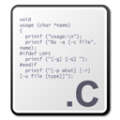 Error handling  oracle
Pinpoints function call with buggy error handling
Minimize false positives
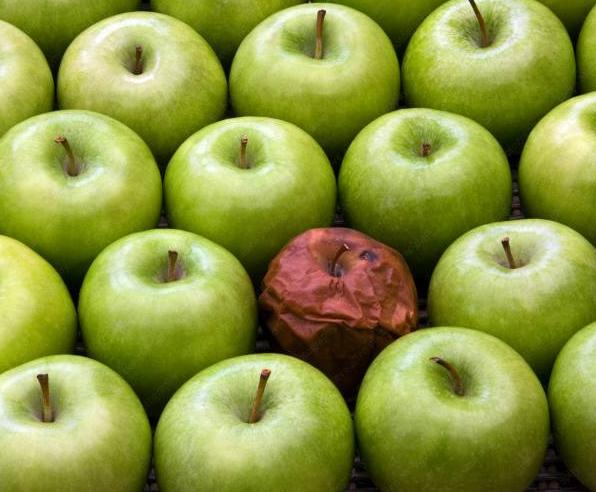 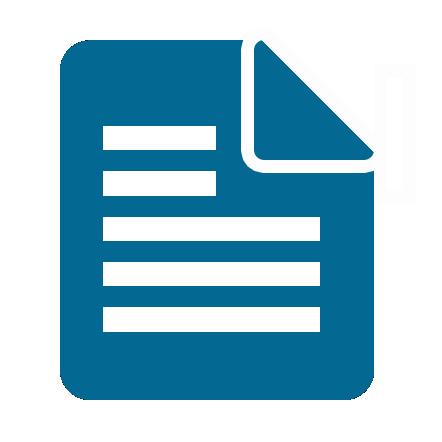 Error specs/path exploration might not be perfect
Compare error handling of the same function across call sites
EPEx architecture
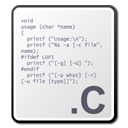 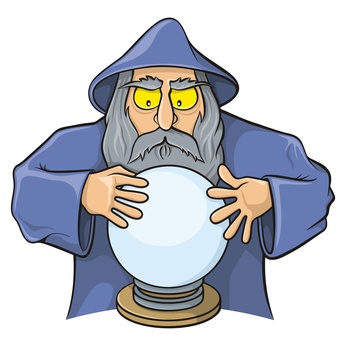 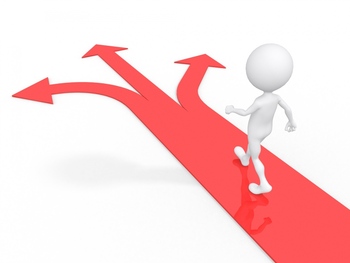 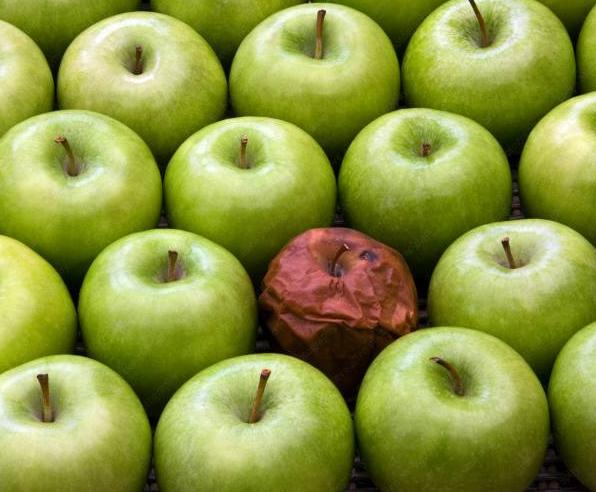 Source code
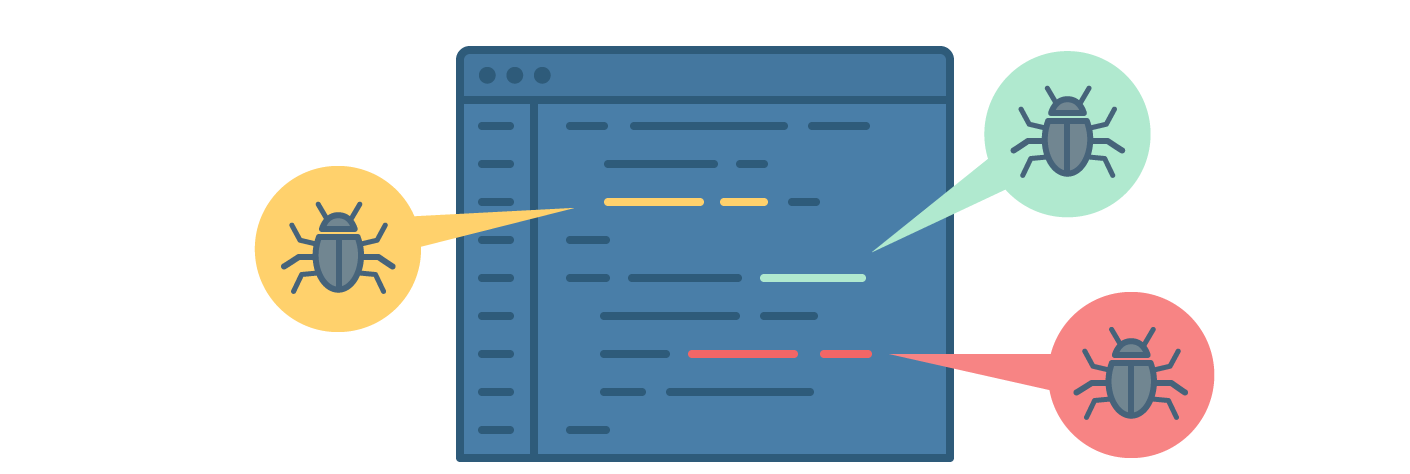 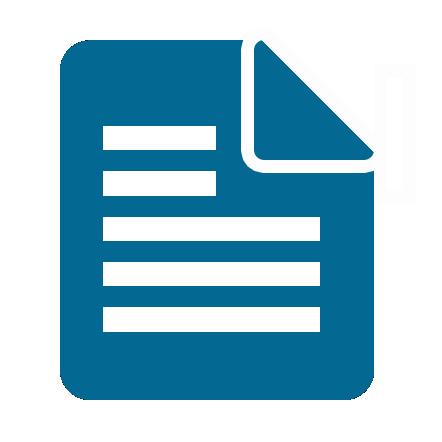 Bugs
Comparison 
across call sites
Error path exploration
Error handling  oracle
Error specs
EPEx
How does EPEx work?
GnuTLS CVE-2014-0092
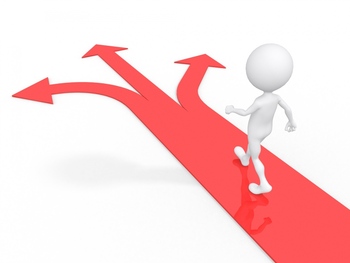 int _gnutls_certificate_verify2 (…)
{   ...
    if (check_if_ca(...)==0) {
      result = 0;
      goto cleanup;
    }
    ...
    result = 1;
cleanup:
    return result;
}
int check_if_ca (…)
{   ...
    if (result <0) {
      goto cleanup;
    }
    ...
    result = 0;
cleanup:
    return result;
}
Not an error path
error spec
check_if_ca: < 0
GnuTLS error range: != 1
How does EPEx work?
GnuTLS CVE-2014-0092
int _gnutls_certificate_verify2 (…)
{   ...
    if (check_if_ca(...)==0) {
      result = 0;
      goto cleanup;
    }
    ...
    result = 1;
cleanup:
    return result;
}
int check_if_ca (…)
{   ...
    if (result <0) {
      goto cleanup;
    }
    ...
    result = 0;
cleanup:
    return result;
}
An error path
error spec
check_if_ca: < 0
GnuTLS error range: != 1
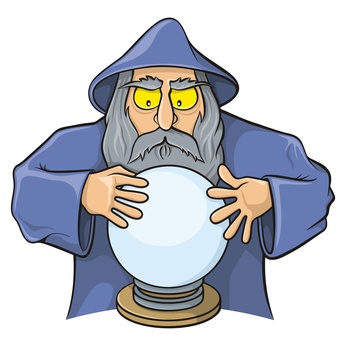 result = 1 (not an error)
incorrect error propagation
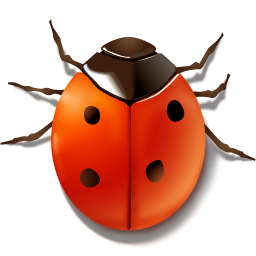 How hard is creating error specs?
Most functions in a library/application share the same error specs
 256 tested functions had only 38 unique specs
How hard is creating error specs?
Error specs of API functions can be reused across applications

We also have an automated way of inferring API function error specs from their usages
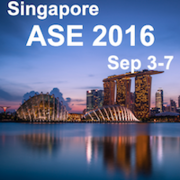 31st IEEE/ACM International Conference on Automated Software Engineering 2016
Implementing EPEx in Clang
Leveraged Clang static analyzer engine for under-constrained symbolic execution
Implemented as a custom Clang checker
 Detect error paths with checkPostCall
 Check logging or termination with checkPreCall
 Check error code propagation with checkPreStmt
617 lines of C++ code and 227 lines of Python code
Evaluation subjects
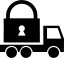 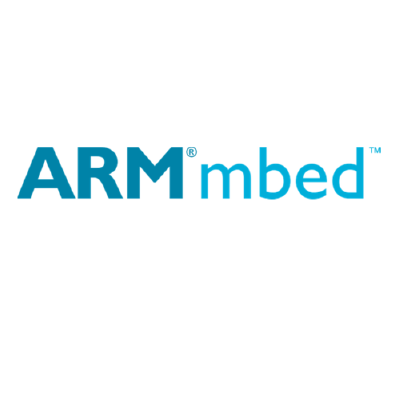 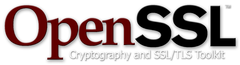 mbed TLS
GnuTLS
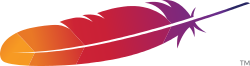 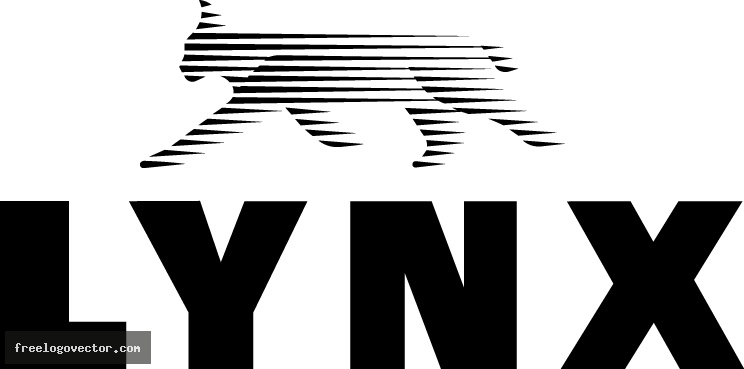 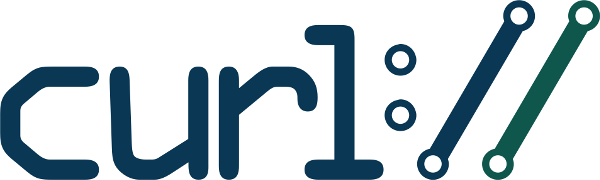 httpd
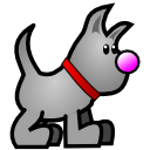 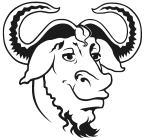 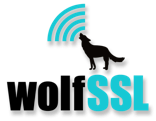 GNU wget
Mutt
867,000 lines of C code
Accuracy
(78%)
(22%)
Running time
Exhibit 1: OpenSSL
static int dtls1_add_cert_to_buf(BUF_MEM *buf, unsigned long *l, 
                                 X509 *x)
{
int n;
unsigned char *p;
…
p = (unsigned char *)&(buf->data[*l]);
l2n3(n, p);
i2d_X509(x, &p);
*l += n + 3;

return 1;
}
Missing error check → data corruption
Exhibit 2: OpenSSL
int PEM_ASN1_write_bio(...)
{
int ret = 0;
…
/* Generate a salt */
if (RAND_pseudo_bytes(iv, enc->iv_len) < 0)
goto err;
…
ret = 1;
err:
OPENSSL_cleanse(iv, sizeof(iv));
…
return ret;
}
RAND_pseudo_bytes can return 0 or -1 on error
Wrong error check → weak randomness
Exhibit 3: OpenSSL
BIGNUM *SRP_Calc_server_key(BIGNUM *A, BIGNUM *v, BIGNUM *u,
BIGNUM *b, BIGNUM *N)
{
if ((bn_ctx = BN_CTX_new()) == NULL ||
    (tmp = BN_new()) == NULL || (S = BN_new()) == NULL)
goto err;
if (!BN_mod_exp(tmp, v, u, N, bn_ctx))
goto err;
...
err:
BN_CTX_free(bn_ctx);
BN_clear_free(tmp);
return S;
}
Incorrect error propagation → weak key
Exhibit 4: GnuTLS
int gnutls_ocsp_resp_get_single (...time_t *this_update)
{
ret = asn1_read_value(...);
if (ret != ASN1_SUCCESS) {
*this_update = (time_t) (-1);
}
	...
return GNUTLS_SUCCESS;
}
static int check_ocsp_response(...)
{
ret = gnutls_ocsp_resp_get_single(...&vtime);
if (ret < 0) {
	...
}
if (now - vtime > MAX_OCSP_VALIDITY_SECS) {
	...
}
}
Missing propagation → incorrect time check
A sample false positive
openssl/crypto/x509v3/v3_akey.c
AUTHORITY_KEYID *v2i_AUTHORITY_KEYID(...)
{
serial = ASN1_INTEGER_dup(X509_get_serialNumber(cert));
if (!isname || !serial) {
X509V3err(...);
goto err;
}
}
openssl/crypto/asn1/asn1_lib.c
ASN1_STRING *ASN1_STRING_dup(ASN1_STRING *str)
{
ASN1_STRING *ret;
if (!str)
return NULL;
}
Clang’s symbolic analysis explores paths in each source file independently
Conclusions
Error handling bugs are dangerous and hard to find with existing tools
EPEx can scalably find and localize such bugs by 
 Only exploring error paths
 Using a error handling oracle at the caller function 




https://github.com/yujokang/EPEx
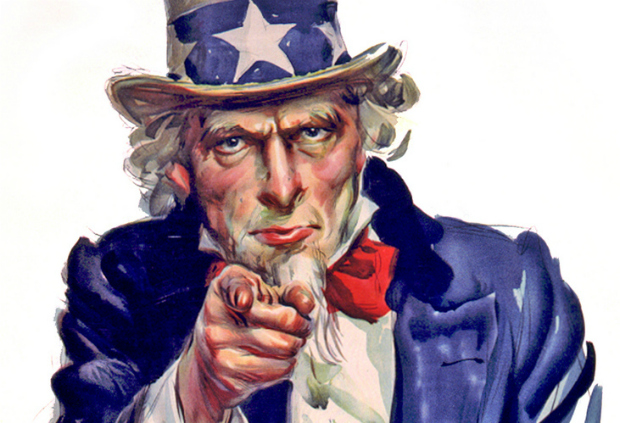 Start using it now!